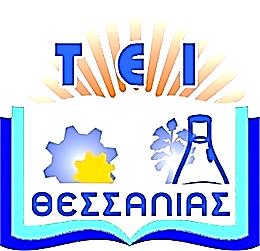 Τεχνολογικό Εκπαιδευτικό 
Ίδρυμα Θεσσαλίας
Διοίκηση Ανθρωπίνων Πόρων
Ενότητα 2β:  Ανάλυση Θέσης Εργασίας.
    Αναγνωστόπουλος Αχιλλέας  
Εργαστηριακό Διδακτικό Προσωπικό,
Τμήμα Λογιστικής και Χρηματοοικονομικής,
T.E.I. Θεσσαλίας
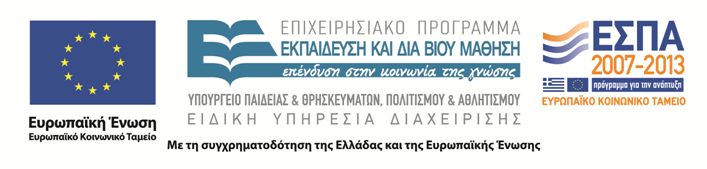 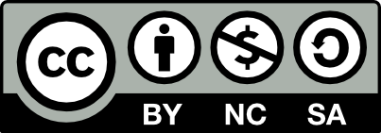 1
Χρηματοδότηση
Το παρόν εκπαιδευτικό υλικό έχει αναπτυχθεί στο πλαίσιο του εκπαιδευτικού έργου του διδάσκοντα. 
Το έργο «Ανοικτά Ακαδημαϊκά Μαθήματα στο Τ.Ε.Ι. Θεσσαλίας» έχει χρηματοδοτήσει μόνο τη αναδιαμόρφωση του εκπαιδευτικού υλικού.
Το έργο υλοποιείται στο πλαίσιο του Επιχειρησιακού Προγράμματος  «Εκπαίδευση και Δια Βίου Μάθηση» και συγχρηματοδοτείται από την Ευρωπαϊκή Ένωση (Ευρωπαϊκό Κοινωνικό Ταμείο) και από εθνικούς πόρους.
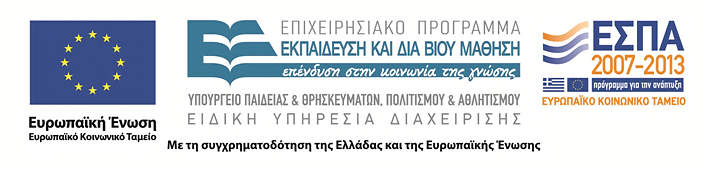 2
Σκοποί ενότητας
Ο αναγνώστης να μπορεί να :
Δίδει τον  Ορισμό και τα Βασικά Χαρακτηριστικά της Ανάλυσης Θέσης Εργασίας.
Περιγράφει τη Μεθοδολογία και τις Πηγές Άντλησης Πληροφόρησης για τις ανάγκες της Ανάλυσης Θέσης Εργασίας.
Περιγράφει τους  τρόπους συλλογής στοιχείων & τεχνικών Ανάλυσης Θέσης Εργασίας.
3
Περιεχόμενα ενότητας
1) Τυπική Διαδικασία Ανάλυση της Εργασίας. 
2) Επιλογή Μεθόδου Ανάλυσης.
3) Έμφαση στα Ερωτηματολόγια (PAQ και Functional).
4) Περιγραφή Θέσης Εργασίας. 
5) Προδιαγραφή Θέσης Εργασίας.
4
ΔιαδικασίαΑνάλυσης   Εργασίας
5
Βήμα 1ο: Τυπική Διαδικασία                     Ανάλυσης Εργασίας (1η)
Η ανάλυση εργασίας μπορεί να είναι ποιοτική (έμφαση στο πρότυπο και στα προκαθορισμένα χαρακτηριστικά) ή ποσοτική (χαρακτηριστικά εργαζομένων, παραγωγικότητα, συνθήκες περιβάλλοντος, μέγεθος ομάδων εργασίας) περιβάλλον).
ΣΗΜΑΝΤΙΚΟ:  
Ο αναλυτής πριν ξεκινήσει την έρευνά του χρειάζεται να:
Καταλάβει γιατί διεξάγεται η ανάλυση εργασίας.
Ξέρει πως θα ολοκληρώσει κατάλληλα την ανάλυση.
Εντοπίσει ποια είναι τα βασικά καθήκοντα και αρμοδιότητες και ποιες ικανότητες απαιτούνται για τη θέση εργασίας.
6
Βήμα 1ο: Τυπική Διαδικασία                     Ανάλυσης Εργασίας (2η)
Ο Διευθυντής ΑΠ δίνει εντολή σε στέλεχος του τμήματος, Αναλυτή Θέσεων Εργασίας, «να βρει όλες τις πληροφορίες για την θέση Υπευθύνου………………..υποκαταστήματος».  Ο Αναλυτής Θέσης Εργασίας πρέπει προσδιορίσει την:
Αναγνώριση εργασίας.
Τέσσερα είναι τα ακόλουθα βασικά βήματα:
7
Βήμα 1ο: Τυπική Διαδικασία                     Ανάλυσης Εργασίας (3η)
Σύνοψη εργασίας.
Συνοπτική περιγραφή του σκοπού της εργασίας, της φύσης και του τρόπου εκτέλεσης των καθηκόντων σας.
Ομάδα εργασίας.
Ορίζονται τα πρόσωπα, φορείς θέσεων εργασίας και οι προϊστάμενοι που θα συμμετέχουν και θα βοηθήσουν στην ανάλυση της εργασίας ως πηγές πληροφοριών.
Κατάλληλη μέθοδο ανάλυσης (αναλύεται παρακάτω).
Περιγραφή & προδιαγραφή θέσεως εργασίας               (αναλύεται παρακάτω).
8
Μέθοδοι   Ανάλυσης Εργασίας
9
Βήμα 2ο: Επιλογή Μεθόδου                                   Ανάλυσης Εργασίας (1η)
Παρατήρηση
Άμεσα (απλώς τον παρατηρεί) ή έμμεσα (εμπλέκεται με ερωτήσεις) ή & με τη χρήση της βιντεοκάμερας καταγράφει τις ενέργειες που κάνει ο φορέας της θέσης εργασίας για τη διεκπεραίωση της.
Στους εργαζομένους απευθύνονται πολλές & συγκεκριμένες ερωτήσεις και με βάση τις απαντήσεις τους συντάσσεται η περιγραφή θέσης εργασίας.
Η συνέντευξη μπορεί να είναι ατομική ή ομαδική (3-4 άτομα).
Ο αναλυτής πρέπει να κρίνει την ποιότητα των απαντήσεων.
Οι συνεντεύξεις είναι χρονοβόρες για τα στελέχη.
10
Βήμα 2ο: Επιλογή Μεθόδου                                   Ανάλυσης Εργασίας (2η)
Ημερολόγιο
Ο εργαζόμενος του οποίου αναλύεται η θέσης εργασίας, καλείται να συμπληρώσει για ένα χρονικό διάστημα (αρκετά μεγάλο προκειμένου να είναι πλήρης και ακριβή η καταγραφή) καθημερινά τι κάνει βάσει κάποιων οδηγιών που του έχουν δοθεί. (προτείνεται για διοικητικές εργασίες).
Παρέχει πολλές και χρήσιμες πληροφορίες.
Δημιουργεί βάρος στον εργαζόμενο.
Είναι χρονοβόρα.
Σοβαρό οικονομικό κόστος.
11
Βήμα 2ο: Επιλογή Μεθόδου                                   Ανάλυσης Εργασίας (3η)
Συνέντευξη
Αποτελεί κοινή μέθοδο για την ανάλυση εργασίας.
Διεξάγεται με 2 τρόπους: (α) μη δομημένη ή  (β) δομημένη.
Στους εργαζομένους απευθύνονται πολλές (μη δομημένη) & προκαθορισμένες ερωτήσεις (δομημένη) και με βάση τις απαντήσεις τους συντάσσεται η περιγραφή θέσης εργασίας.
Η συνέντευξη μπορεί να είναι ατομική ή ομαδική (3-4 άτομα). 
Ο αναλυτής πρέπει να κρίνει την ποιότητα των απαντήσεων.
Οι συνεντεύξεις είναι χρονοβόρες για τα στελέχη.
12
Βήμα 2ο: Επιλογή Μεθόδου                                   Ανάλυσης Εργασίας (4η)
Ερωτηματολόγιο
Δαπανηρή Μέθοδος για Συλλογή Πληροφοριών.
Εργαζόμενοι & Προϊστάμενοι λαμβάνουν ερωτηματολόγιο με πολλές & δύσκολες ερωτήσεις. 
Οι συγκεκριμένοι εργαζόμενοι θα πρέπει να είναι ικανοί να αναλύουν την εργασία τους και τα επιμέρους στοιχεία της.
Οι προϊστάμενοι συμπληρώνουν ή και τροποποιούν τις απαντήσεις των εργαζομένων  πριν παραδοθούν.
Συνδυασμός απαντήσεων με τη συνέντευξη/παρατήρηση μπορεί να δώσει μεγαλύτερη σαφήνεια και πληρότητα.
13
Βήμα 2ο: Επιλογή Μεθόδου                                   Ανάλυσης Εργασίας (5η)
Καταγραφή κρίσιμων περιστατικών.
Με τη μέθοδο αυτή καταγράφονται οι συμπεριφορές που σχετίζονται με τα κρίσιμα καθήκοντα και τις ευθύνες του φορέα της θέσης, που απαιτούνται για την εκτέλεση της εργασίας.
Τις πληροφορίες αυτές τις μεταφέρει ο ίδιος ο εργαζόμενος ή ο άμεσος προϊστάμενος στον αναλυτή εργασίας & ο τελευταίος τις κατηγοριοποιεί ανάλογα με τις απαντήσεις που λαμβάνει.
Απλή & Οικονομικά συμφέρουσα μέθοδο, επικεντρώνεται στις καθοριστικές συμπεριφορές για την επιτυχή ή ανεπιτυχή εκτέλεση .
14
Βήμα 2ο: Επιλογή Μεθόδου                                   Ανάλυσης Εργασίας (6η)
Ερωτηματολόγιο Ανάλυσης Εργασίας (Position Analysis Questionnaire).
Εργαζόμενος απαντά με 5βάθμια κλίμακα σε 194 ερωτήσεις.
Ερωτήσεις κατανέμονται σε 6 ενότητες.
15
Βήμα 2ο: Επιλογή Μεθόδου                                   Ανάλυσης Εργασίας (7η)
Λειτουργική Ανάλυσης Εργασίας (Functional Job Analysis).
Συμβουλεύεται προηγούμενες περιγραφές εργασίας. 
Καταγράφει τι κάνει ο φορέας θέσης (εργαζόμενο / προϊστάμενο). 
Ιεραρχεί (Κατάταξη ανά βαθμό σπουδαιότητας) τις λειτουργίες που εκτελεί ο εργαζόμενος. 
Εστιάζεται σε 3 κύριες ενότητες:
Α) Δεδομένα, πληροφορίες αριθμούς.
Β) Ανθρώπους και χρόνο που ξοδεύει. 
Γ) Ενέργειες που κάνει.
16
Περιγραφή Θέσης   Εργασίας
17
Περιγραφή Θέσης Εργασίας (1)
Ο Αναλυτής Εργασίας καθορίζει με την ομάδα εργασίας:      α) το περιεχόμενό της θέσης, δηλαδή τα καθήκοντά και απαιτήσεις της θέσης Υπευθύνου Ανθρωπίνων Πόρων και β) το πλαίσιο στο οποίο λειτουργεί.
ΣΗΜΑΝΤΙΚΟ:  
Οριοθέτηση Θέσης Εργασίας ως προς την Ιεραρχική Δομή και τις σχέσεις μεταξύ των εργαζομένων
18
Περιγραφή Καθηκόντων:(Παράδειγμα Υπευθύνου Ανθρωπίνων Πόρων)
Σχεδιασμός & επίβλεψη συστημάτων προσέλκυσης & επιλογής ΑΠ.
Σχεδιασμός/εκτέλεση προγραμμάτων εκπαίδευσης ανάπτυξης ΑΠ. 
Σχεδιασμός πλάνου παροχής κινήτρων και υποκίνησης του ΑΠ.
Σχεδιασμός συστημάτων αξιολόγησης και εφαρμογή τους. 
Συμμετοχή στη λήψη αποφάσεων για τα συστήματα/πολική αμοιβών.
Συμμετοχή στη διατήρηση & βελτίωση του εργασιακού περιβάλλοντος. 
Διεξαγωγή ερευνών εργασιακής ικανοποίησης.
19
Περιγραφή Απαιτήσεων: (Παράδειγμα Υπευθύνου Ανθρωπίνων Πόρων)
Φυσικά χαρακτηριστικά (υγεία, εμφάνιση, τρόπος ομιλίας).
Σπουδές.
Ειδικές γνώσεις (χρήση ειδικών προγραμμάτων  Η/Υ).
Επαγγελματική εμπειρία.
Γενική ευφυΐα (νοητική ικανότητα).
Ειδικές δεξιότητες (χρήση μηχανών).
Χαρακτηριστικά προσωπικότητας (ηγετικές ικανότητες, αξιοπιστία, αυτενέργεια, σταθερότητα, πρωτοβουλία). 
Ειδικές απαιτήσεις (οικογενειακές υποχρεώσεις κλπ.).
20
Περιβάλλον & Συνθήκες Εργασίας
Οι όροι και οι συνθήκες εργασίας: 
Ωράριο, βάρδιες, αμοιβή, εκπαίδευση, δυνατότητες εξέλιξης, μετακινήσεις.
το εργασιακό περιβάλλον. 
το προσδοκώμενο επίπεδο απόδοσης.
21
Προδιαγραφή Θέσης Εργασίας
Κατάλογος με τα ελάχιστο των προσόντων που πρέπει να έχει το άτομο για να εκτελέσει την εργασία του ικανοποιητικώς.
Αποτελεί ένα ξεχωριστό φύλλο-έντυπο ή αποτελεί το τελευταίο τμήμα της περιγραφής θέσης εργασίας. 
Τέλος θεωρείται η πηγή πληροφοριών για τη δημοσιοποίηση της θέσης - π.χ. η αναγγελία νέας θέσης εργασίας στον τύπο ή στο διαδίκτυο.
22
Υπόδειγμα: Ανάλυση Θέσης Εργασίας
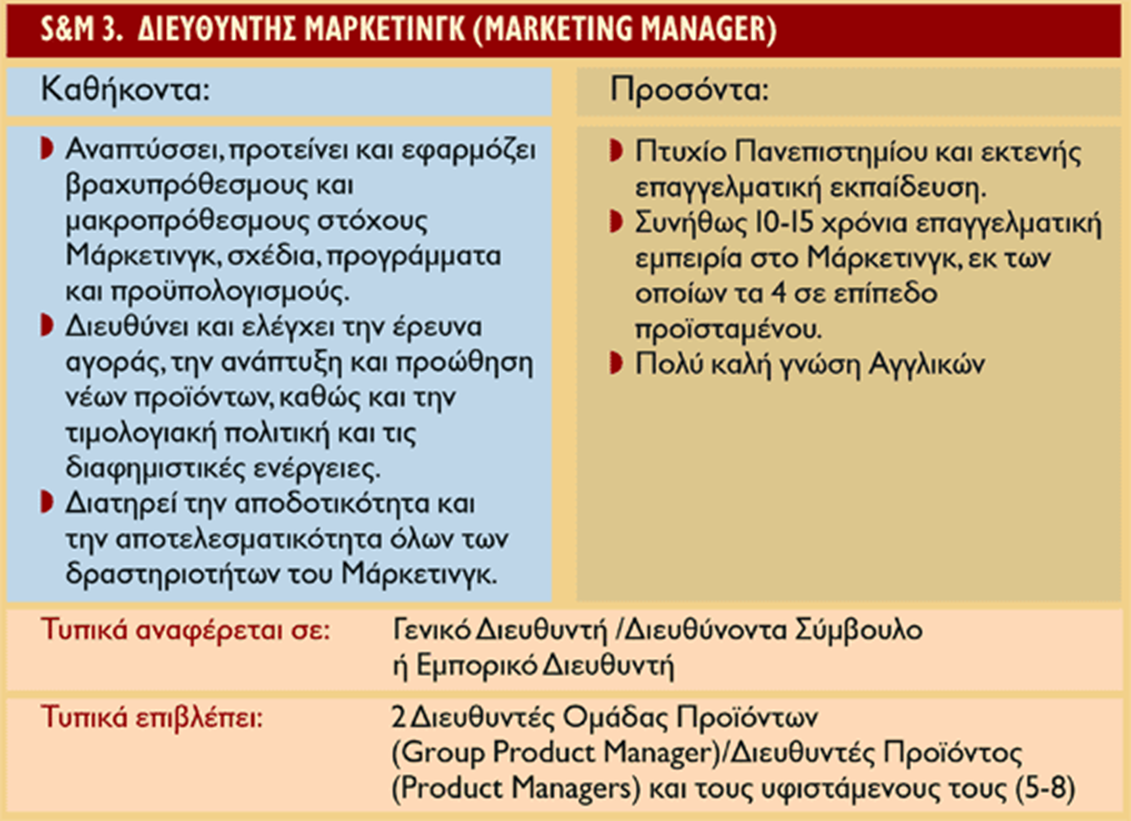 Πηγή: epistimonikomarketing.gr
23
Τι Μάθαμε Σήμερα;
Ορισμός & Βασικά Χαρακτηριστικά της Ανάλυσης Θέσης Εργασίας.

Μεθοδολογία & Πηγές Άντλησης Πληροφόρησης για τις ανάγκες της ΑΘΕ.

Περιγραφή Τρόπων Συλλογής Στοιχείων & Τεχνικών Ανάλυσης Θέσης Εργασίας.
24
Βιβλιογραφία
Διοίκηση Ανθρωπίνων Πόρων (2002), Κ. Τερζίδης, Κ. Τζωρτζάκης Εκδόσεις …… (Σελ. 40-42)
25
Τέλος ενότητας
Επεξεργασία: Μέγας Χρήστος
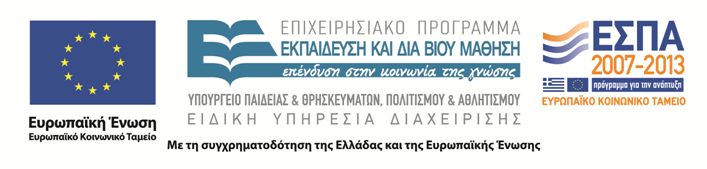 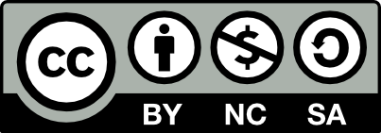 26
Σημειώματα
27
Σημείωμα Ιστορικού Εκδόσεων Έργου
Το παρόν έργο αποτελεί την έκδοση 1.00.
28
Σημείωμα Αναφοράς
Copyright Τεχνολογικό Εκπαιδευτικό Ίδρυμα Θεσσαλίας, Αναγνωστόπουλος Αχιλλέας  2015.  Άναγνωστόπουλος Αχιλλέας  «Διοίκηση Ανθρωπίνων Πόρων» Έκδοση 1.0 Λάρισα  01/09/2015 . Διαθέσιμο από τη δικτυακή διεύθυνση: http://cdev.teilar.gr/courses/LOG104/
29
Σημείωμα Αδειοδότησης
Το παρόν υλικό διατίθεται με τους όρους της άδειας χρήσης Creative Commons: Αναφορά - Μη Εμπορική Χρήση - Παρόμοια Διανομή, 4.0 [1] ή μεταγενέστερη, Διεθνής Έκδοση. Εξαιρούνται τα αυτοτελή έργα τρίτων π.χ. φωτογραφίες, διαγράμματα κ.λπ., τα οποία εμπεριέχονται σε αυτό και τα οποία αναφέρονται μαζί με τους όρους χρήσης τους στο «Σημείωμα Χρήσης Έργων Τρίτων».
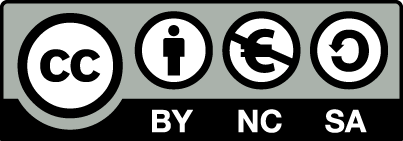 [1] http://creativecommons.org/licenses/by-nc-sa/4.0/
Ως Μη Εμπορική ορίζεται η χρήση:
που δεν περιλαμβάνει άμεσο ή έμμεσο οικονομικό όφελος από την χρήση του έργου, για το διανομέα του έργου και αδειοδόχο,
που δεν περιλαμβάνει οικονομική συναλλαγή ως προϋπόθεση για τη χρήση ή πρόσβαση στο έργο,
που δεν προσπορίζει στο διανομέα του έργου και αδειοδόχο έμμεσο οικονομικό όφελος (π.χ. διαφημίσεις) από την προβολή του έργου σε διαδικτυακό τόπο.
Ο δικαιούχος μπορεί να παρέχει στον αδειοδόχο ξεχωριστή άδεια να χρησιμοποιεί το έργο για εμπορική χρήση, εφόσον αυτό του ζητηθεί.
30
Διατήρηση Σημειωμάτων
Οποιαδήποτε αναπαραγωγή ή διασκευή του υλικού θα πρέπει να συμπεριλαμβάνει:
το Σημείωμα Αναφοράς,
το Σημείωμα Αδειοδότησης,
τη Δήλωση Διατήρησης Σημειωμάτων,
το Σημείωμα Χρήσης Έργων Τρίτων (εφόσον υπάρχει).
μαζί με τους συνοδευόμενους υπερσυνδέσμους.
31